Государственное дошкольное  образовательное  учреждение  общеразвивающего  вида  детский сад  № 29  Кировского района    Санкт-Петербурга
Проект  «Использование игровых технологий в образовательном  процессе»
Автор: Отарбаева Н.И.
Санкт-Петербург
2013 год
Вид проекта
Доминирующая деятельность:   практико - ориентированная, творческая, ролевая.
Характер координирования проекта :    непосредственный гибкий.
Характер контактов:    организуется среди участников одной группы дошкольного  учреждения.
Участники проекта:  дети, педагоги и  родители  средней  группы.
Продолжительность выполнения проекта:  долгосрочный.
Цель:
Внедрение системно-деятельностного подхода в процессе совместной деятельность взрослого и детей с учетом интеграции образовательных областей в условиях внедрения ФГОС
Задачи:
Создание широкого  игрового пространства в группе детского сада, активизирующего  игровую  деятельность, экспериментирование и поисковую деятельность детей.
Развитие самостоятельной практической игровой деятельности  детей.
Создать  систему  различных  видов  игр , положительно влияющую на  качество  образовательного процесса, позволяющую  осуществлять текущую  коррекцию  его  результатов.
Привлечь  внимание  родителей  к проблеме  обогащения  содержания   игровой  деятельности детей.
Этапы развития проекта:
Системная «паутинка»  Из общего обсуждения с детьми и родителями темы, из «модели трех вопросов» рождается основа плана - как по  образовательным  областям , так и по видам  игр.
● ;
	● познавательное развитие;
	● речевое развитие;
	● художественно‑эстетическое развитие;
	● физическое развитие
ИГРА - это вид деятельности в условиях ситуаций, направленных на воссоздание и усвоение общественного опыта, в котором складывается и совершенствуется самоуправление поведением.
Понятие «игровые педагогические технологии» включает достаточно обширную группу методов и приемов организации педагогического процесса в форме различных педагогических игр.
«Паутинка» Педагогические  игры
Игры  эксперименты.
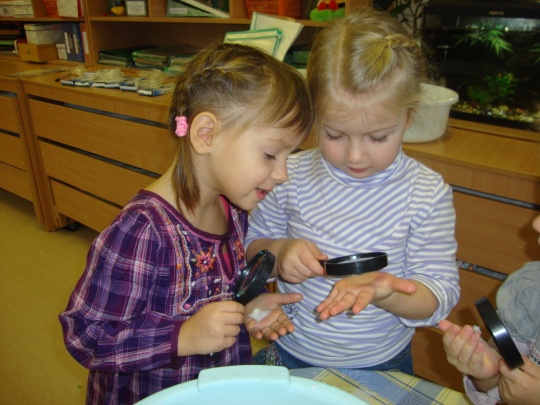 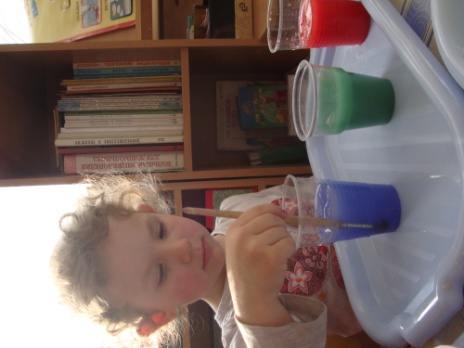 Настольно- печатные  игры.
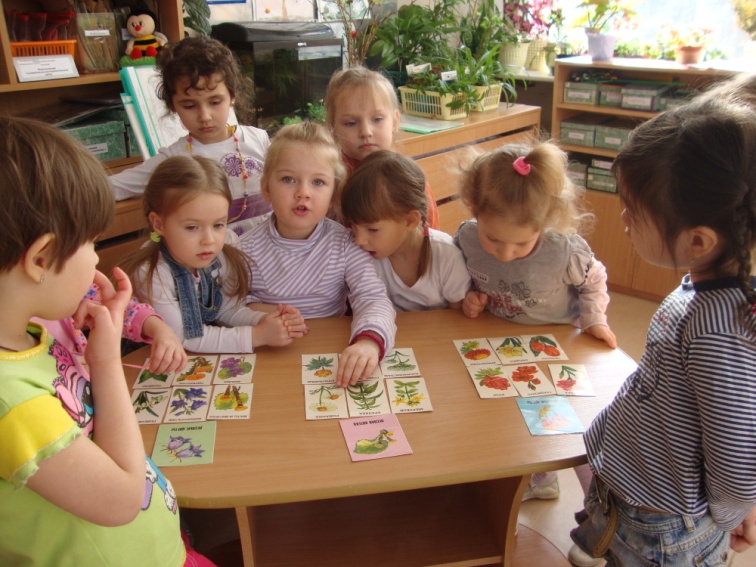 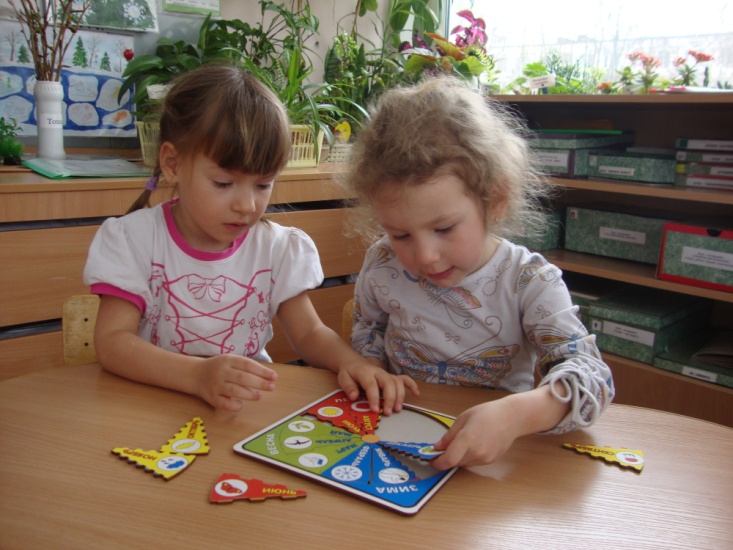 Игры  детей на  прогулке.
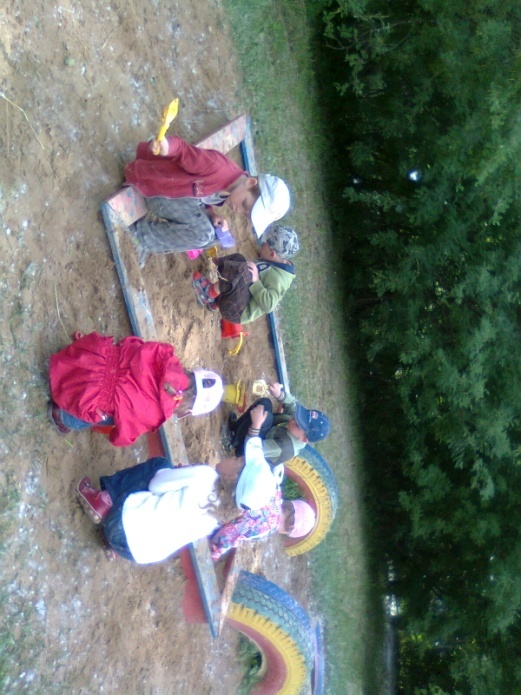 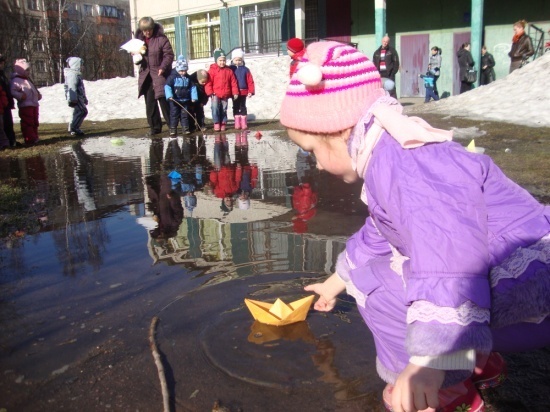 Строительно-конструктивные  игры.
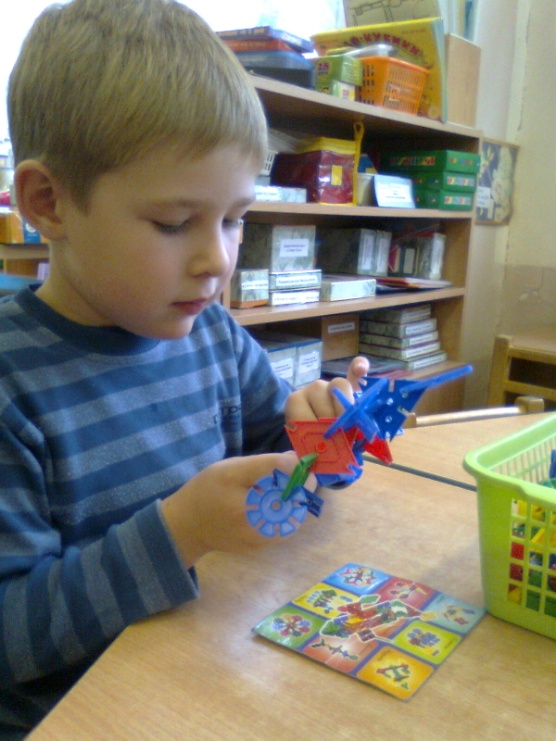 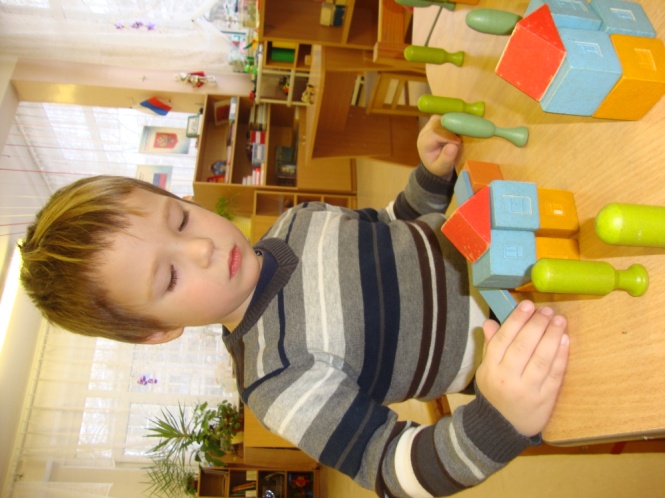 Развивающие  игры.
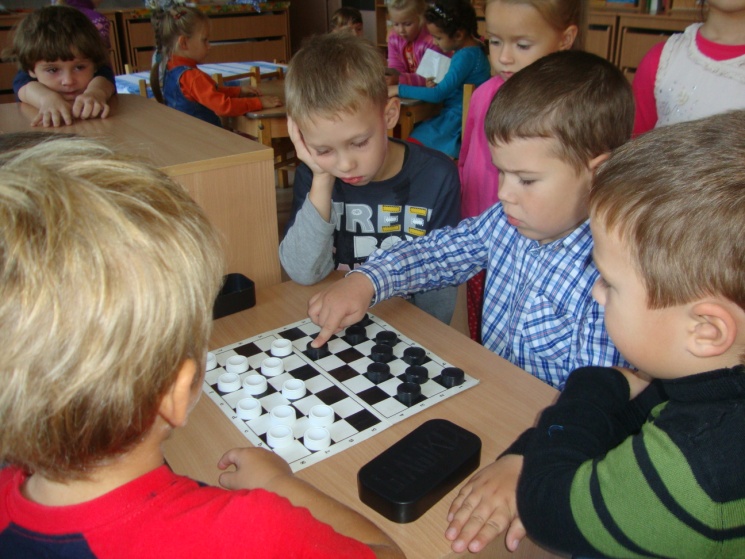 Сюжетно-ролевые  игры.
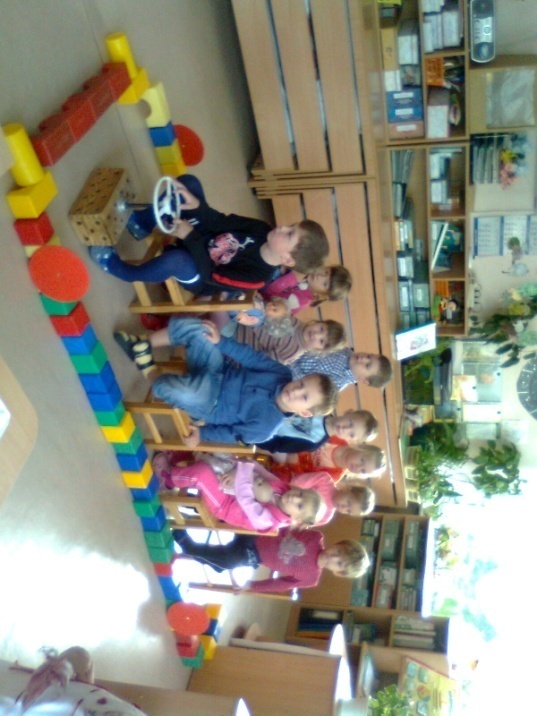 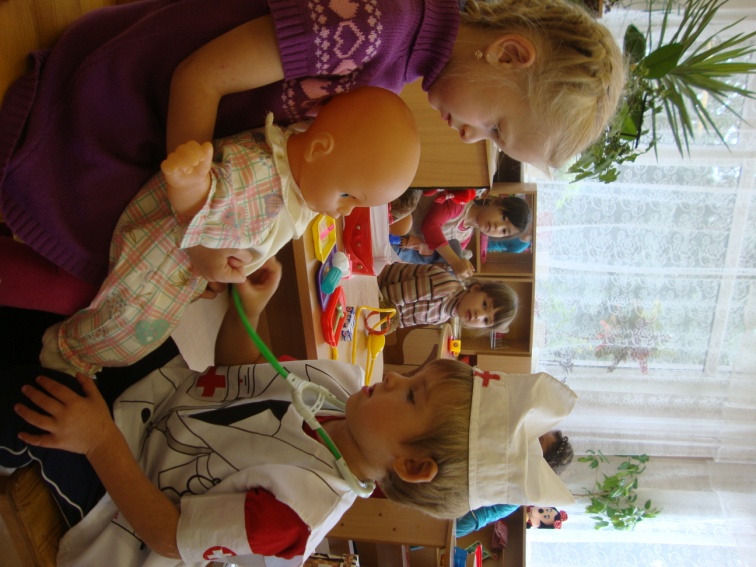 Подвижные  игры.
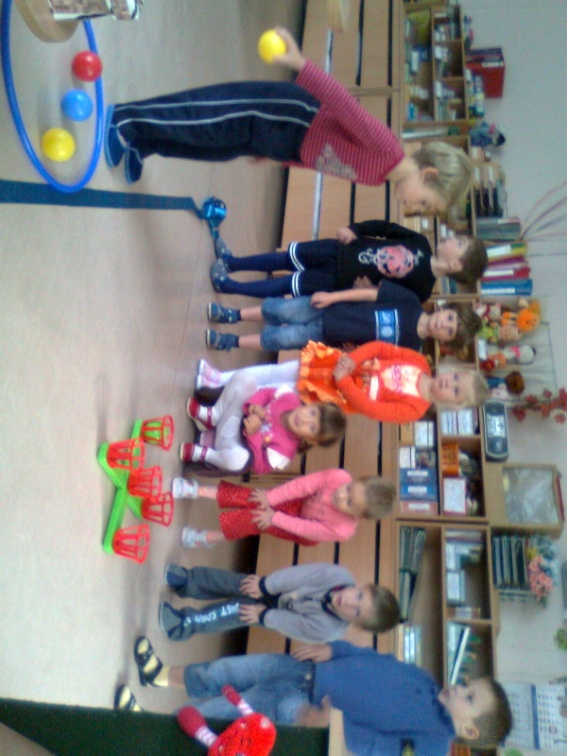 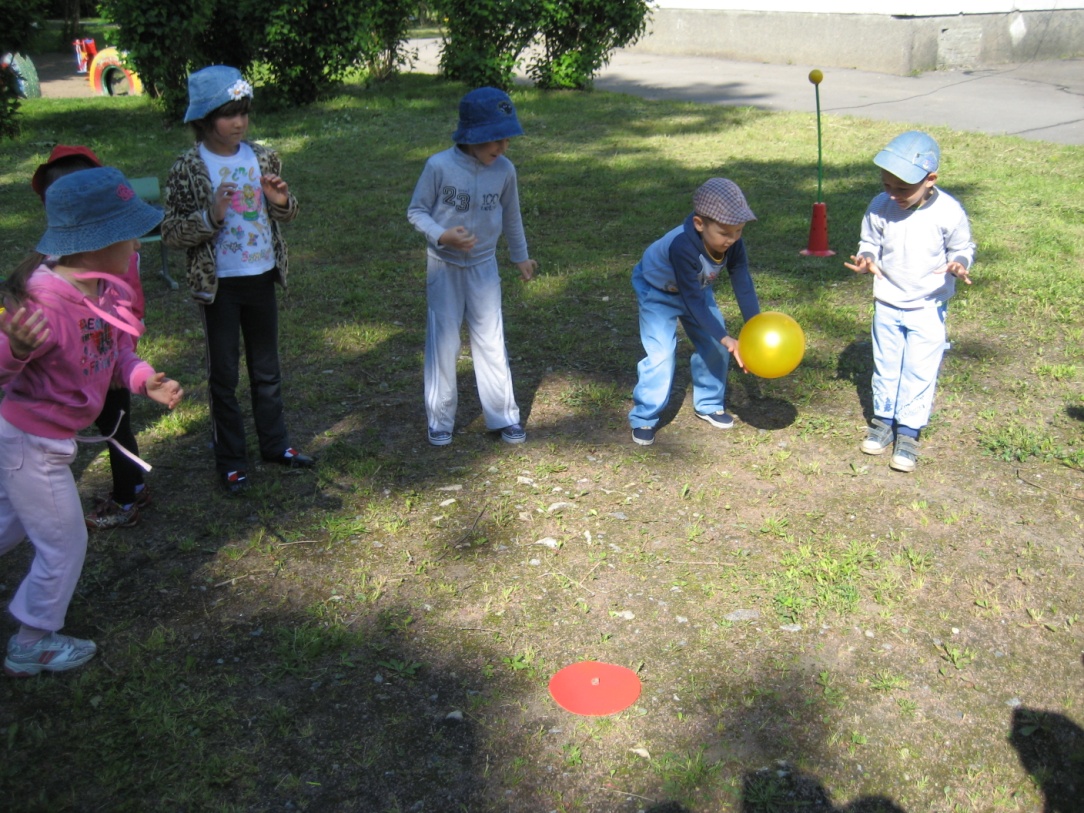 Музыкальные игры.
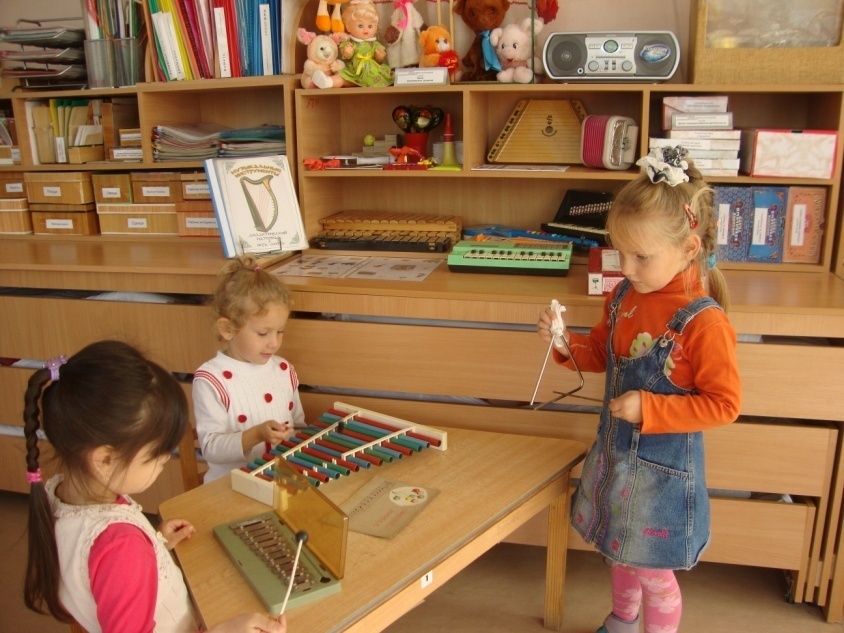 Игровые обучающие ситуации (ИОС)
Активизируют познавательную деятельность детей
Вызывают  интерес, привлекают внимание детей 
к  дидактической цели.
Воспринимаются детьми эмоционально, будоражат воображение.
Если игровой персонаж, это не  просто симпатичная  игрушка, а персонаж с определенным  характером, попадающий в  ситуации, когда ему  необходимы знания и помощь, то ребенок меняет свою позицию: из обучаемого превращается в обучающего. Такая позиция придает дошкольнику уверенности. 
Смена позиции выступает  положительным фактором – активизируется умственная  деятельность детей.
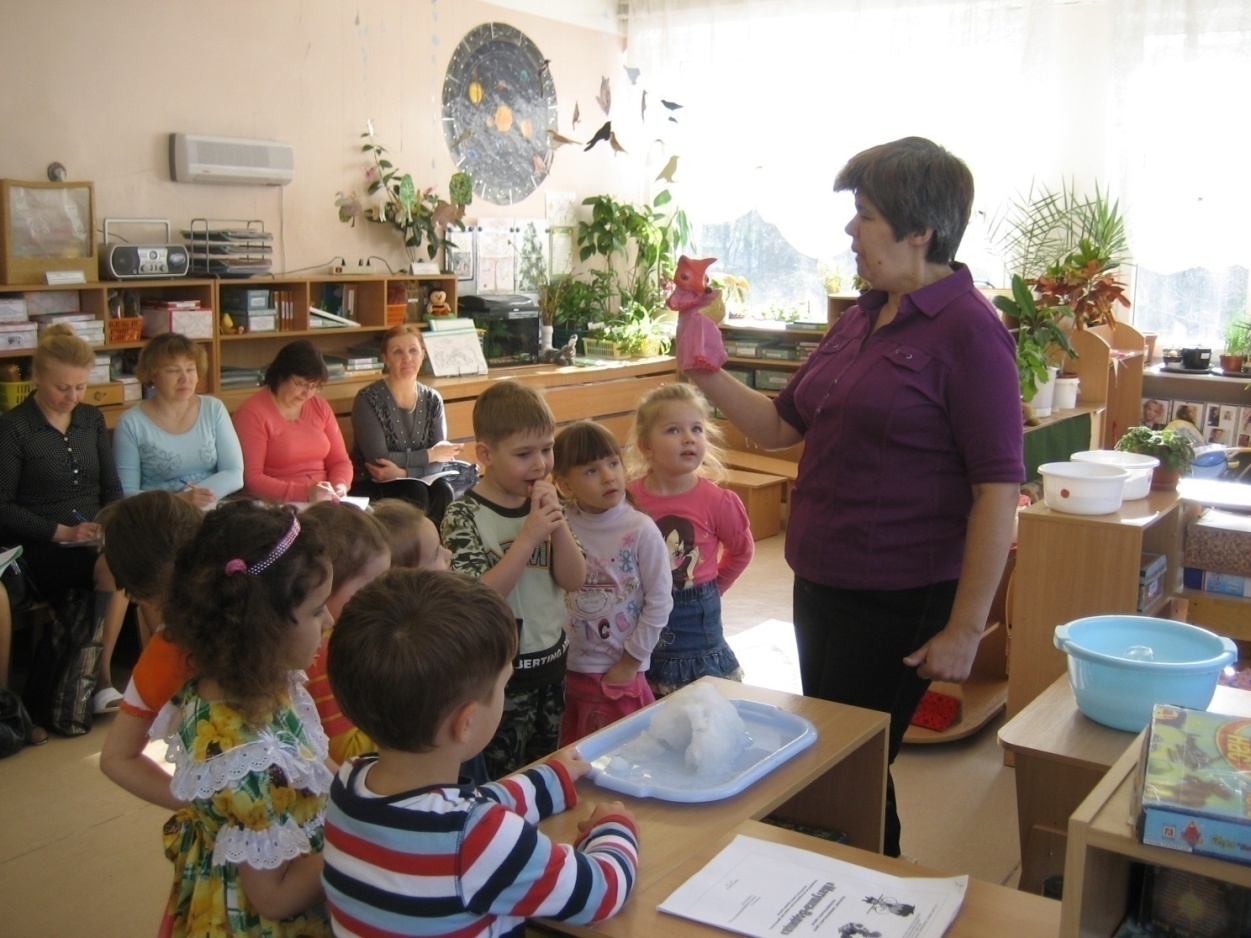 Создание широкого  игрового  пространства в группе детского сада,   система организации  игровой деятельности детей, качественно более высокого уровня,   особым образом построенное взаимодействие педагога  с детьми создали  условия для  развития  интегративных качеств ребенка .
Эмоционально отзывчивый.
Способный решать интеллектуальные и личностные задачи (проблемы), адекватные возрасту.
Овладевший средствами общения  и способами взаимодействия со взрослыми и сверстниками.
Способный управлять своим поведением и планировать свои действия на основе первичных ценностных представлений, соблюдающий элементарные общепринятые нормы и правила поведения.
Подводя итоги, можно сделать вывод, что использование игровых технологий в педагогическом процессе дошкольного образовательного учреждения положительно влияет на качество образовательного процесса и позволяет осуществлять текущую коррекцию его результатов, так как обладает двойной направленностью: на повышение эффективности воспитания и обучения детей и на снятие отрицательных последствий образования.